9 мая вся страна отмечает великий праздник
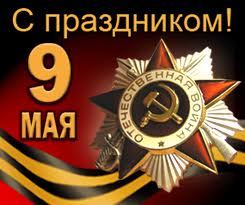 День Победы, 68-я годовщина победы советского народа в Великой Отечественной войне.
День Победы - это великий праздник в нашей стране. В этот день чтят память тех, кто погиб, и кланяются всем тем, кто остался жив.
Мемориал памятник воинам - землякам погибшим  в годы Великой Отечественной войны.
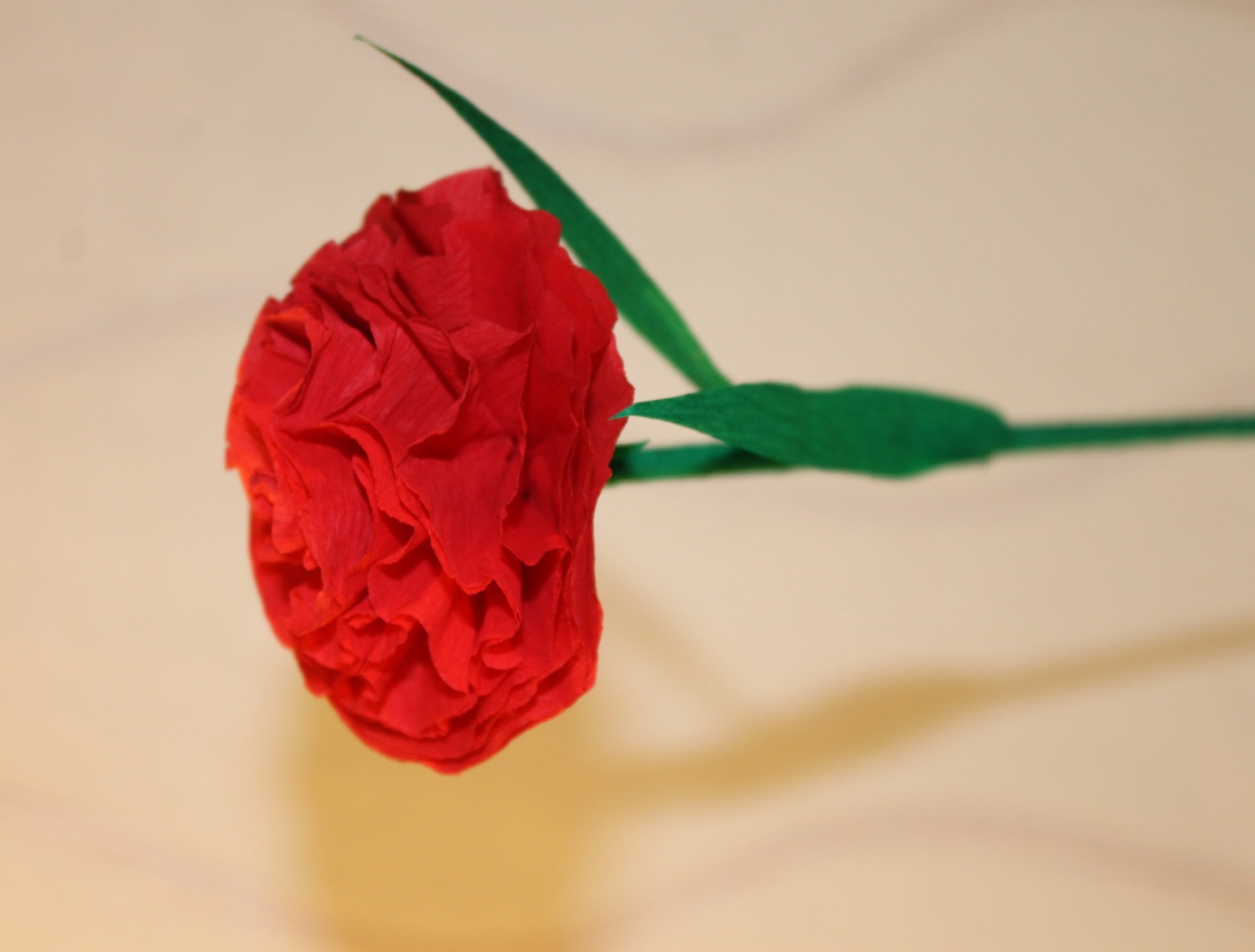 Гвоздика из гофрированной бумаги
Для изготовления гвоздики  нам необходимы следующие материалы:
Берём заготовку из красной бумаги, на которой изображён круг, и вырезаем его по контуру
Полученный круг необходимо проколоть шпажкой по центру
Проклеиваем острый кончик шпажки кусочком красной бумаги для того, чтобы закрепить лепестки
Далее каждый кружок-лепесток сжимаем к центру
Формируем  цветок
Из зелёной бумаги  вырежем острые уголки-чашелистики
Сформируем чашечку у основания цветка, тем самым  закрепим лепестки
Переходим к изготовлению стебля
Плотно обматываем шпажку, используя клей
Дополняем стебель листьями
Фиксируем кончик стебля при помощи клея
Завершаем поделку
Молодцы!